турнир     юных       математиков
Гимн математике
Почему торжественно вокруг?Слышите, как быстро смолкли речи?Это о царице всех наукНачинаем мы сегодня вечер!Не случайно ей такой почет!Это ей дано давать ответы,Как хороший выполнить расчетДля постройки здания, ракеты.Есть о математике молва,Что она в порядок ум приводит,Потому хорошие слова Часто говорят о ней в народе.Ты нам, математика, даешьДля победы трудностей закалку, Учится с тобою молодежьРазвивать и волю, и смекалку.И за то, что в творческом трудеВыручаешь в трудные моменты, Мы сегодня искренне тебеПосылаем гром аплодисментов!
Чтобы спорилось нужное дело,Чтобы в жизни не знать неудач,Мы в поход отправляемся смелоВ мир загадок и сложных задач!
Не беда, что идти далеко.
  Не боимся, что путь будет труден!
Достижения крупные людям
Никогда не давались легко!
1 тур
 представление   команд
2 тур
Разминка
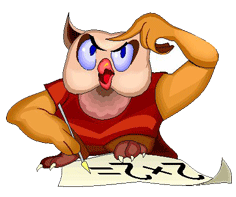 Тур второй мы начинаем
Победителей узнаем.
Конкурс назовем Разминкой,
Постарайтесь – без ошибки.
Вопросы 1 команде
Вопросы 2 команде
Вопросы 3 команде
Узнай  название зверька,зашифрованного в ответах
3 тур
Узнайте название животного, которое бегает быстрее всех. Для этого решите примеры и заполните таблицу
4 тур
 конкурс загадок
Пять  мальчиков  живут в  тёмных  чуланчиках
Спинка, доска  и  четыре  ноги – что  я  задумал, скорей  назови!
Шевелились у  цветка  все  четыре  лепестка. Я сорвать  его хотел, он  вспорхнул  и  улетел.
Отгадайте – ка, ребятки. Что  за  цифра – акробатка?  Если  на  голову  встанет.  Ровно  на  три больше станет.
Братцев  этих  ровно  семь. Вам  они  известны  всем. Каждую  неделю  кругом ходят  братцы  друг  за  другом. Попрощается  последний – появляется  передний.
Две  сестрицы  друг  за  другом  пробегают  круг  за  кругом: коротышка – только  раз, та, что  выше -  каждый  час
Спинка, доска  и  четыре  ноги – что  я  задумал, скорей  назови!
5 конкурсСоображай-ка
Народная мудрость гласит "Ум без догадки гроша не стоит".
1    .Заметить закономерность в рядах чисел,      записать в каждую строчку по два следующих числа.

2,3,4,5,6,7…	
3,7,11,15,19,23,…
9,1,7,1,5,1,…
5,10,15,20,25,30,…
4,5,8,9,12,13,…
25,25,21,21,17,17,…
1,2,4,8,16,32,…
Решения
Заметить закономерность в рядах чисел и записать в каждую строчку по два следующих числа:

2,  3, 4, 5, 6, 7, 8, 9 
10, 9, 8, 7, 6, 5, 4, 3 
5, 10, 15, 20, 25, 30, 35 
9, 12, 15, 18, 21, 24, 27
8, 8, 6, 6, 4, 4, 2, 2
3,  7, 11, 15, 19, 23, 27, 31 
9, 1, 7, 1, 5, 1, 3, 1
4,  5, 8, 9, 12, 13, 16, 17
1, 2, 4, 8, 16, 32, 64, 128
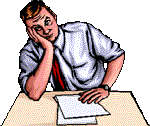 2.Буквы спрятались
Найдите их. 
1.МТМТК    
2.МТР 
3.ТНН 
4.МНТ
5. ЗДЧ
1.Математика
2.Метр
3.Тонна
4.Минута
5.Задача
6 конкурсЗаморочки из мешочка
Иногда заумные вопросы	Встречаются на жизненном пути.Но если взяться всей командойРешение легко найти.
7 тур
КРОССВОРД
Отгадайте слово, решив кроссворд
1. Линия, которую нельзя свернуть.2. Оценка плохого ученика. 3. Часть прямой, но не луч.4. Ребус: в букве О число 7.5. Единица измерения длины. 6. Прямоугольник, у которого все стороны равны. 7. В треугольнике их …. 8. Инструмент для измерения длины. 9. Форма Солнца, часов …. (не окружность, а …) 10. Результат сложения.
8 конкурс Будь внимателен.
Притча
Магараджа выбирал себе министра. Он объявил, что возьмёт того, кто пройдёт по стене вокруг города с кувшином, доверху наполненным молоком, и не прольёт ни капли. Многие ходили, но по пути их отвлекали, и они проливали молоко. Но вот пошёл один. Вокруг него кричали, стреляли, всячески пугали и отвлекали. Но он не пролил молоко". Ты слышал крики, выстрелы? - спросил его магараджа. - Ты видел, как тебя пугали?" "Нет, повелитель я смотрел на молоко".
Задача №1
У четы речных Медуз был всегда отменный вкус, И они гостей позвали, чтоб попробовать арбуз.На обед пришел Тритон, и Морской знакомый Слон - Ел арбуз ножом и вилкой, был любезен и умен.А потом зашел Варан. Лег на кожаный диван.Одиноким молчуном просидел весь вечер Сом.И Бермудский крокодил тоже в гости заходил.Славно было у Медуз! Съели гости весь арбуз!Вопрос: Сколько гостей пришло к Медузам?
Задача №2
По столбу высотой 10 метров взбирается  
    улитка. За день она поднимется по столбу 
    на 5 метров, а за ночь опускается на 4 
    метра. Сколько дней понадобится, чтобы 
    улитка поднялась на высоту столба?
9 конкурсКонкурс капитанов
Вот закончилась играРезультат узнать пора.Кто же лучше всех трудилсяИ в турнире отличился?
«Если вы хотите научиться плавать, то смело входите в воду, а если хотите научиться решать задачи, то решайте их!»
Д. Пойа
«Математика уступает свои крепости лишь сильным и смелым»
А.П. Конфорович 
«Спорьте, заблуждайтесь, ошибайтесь, но ради бога, размышляйте, и хотя криво, да сами»
Г. Лессинг
«Математику нельзя изучать, наблюдая, как это делает сосед».                                                                     А. Нивен 
«Лучший способ изучить что-либо - это открыть самому».
Д. Пойа
Всем спасибо за вниманье,За задор и звонкий смех,За азарт соревнованья, обеспечивший успех.Вот настал момент прощанья,Будет краткой моя речьГоворю я: до свиданья,До счастливых новых встреч.
ПОЗДРАВЛЯЕМ
КОМАНДУ
ПОБЕДИТЕЛЕЙ!
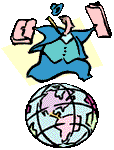 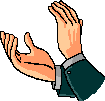